Знакомство с основными родами Войск                                 нашей Армии. Номинация: «Есть такая профессия – Родину защищать!"
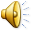 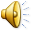 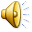 Автор: Саваровская Ева, 4 г., группа № 5 «Затейники» 
Помощники: мама Галя, папа Дима
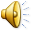 г. Ханты-Мансийск, 2014
ВОЕННО  -  МОРСКИЕ ВОЙСКА
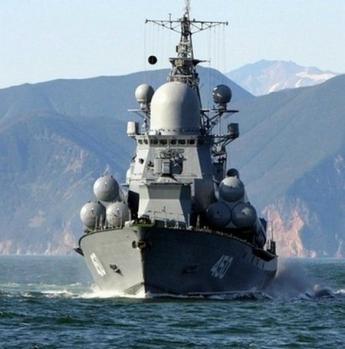 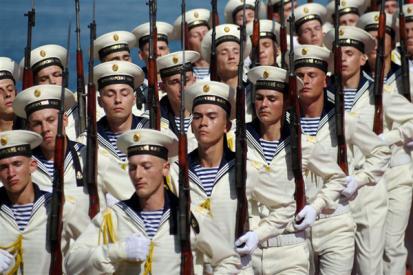 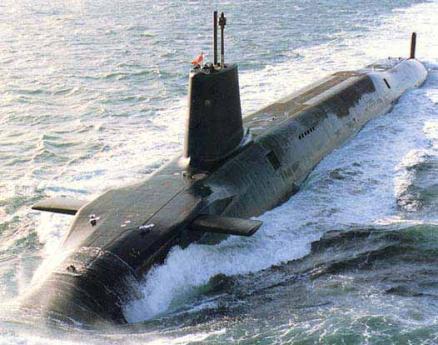 Кто вас в море защитит?Мы – ваш морской надежный щит!Крейсеры, подлодки, корабли,С моря защитим всегда мы Вас!Мы страны морская сила и оплот,Мы морской военный флот!
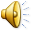 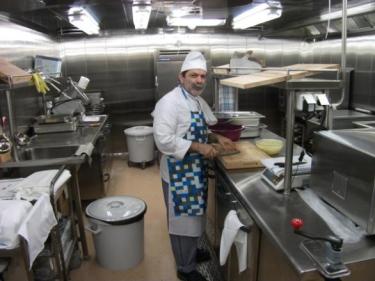 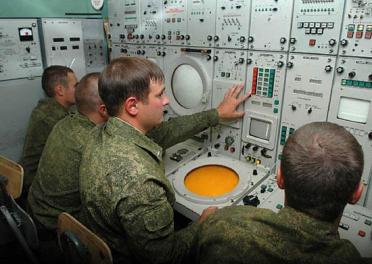 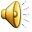 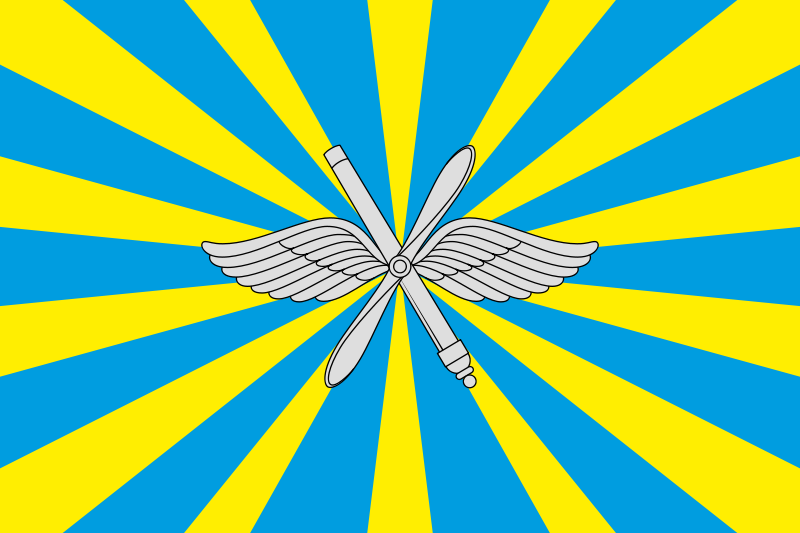 ВОЕННО  -  ВОЗДУШНЫЕ ВОЙСКА
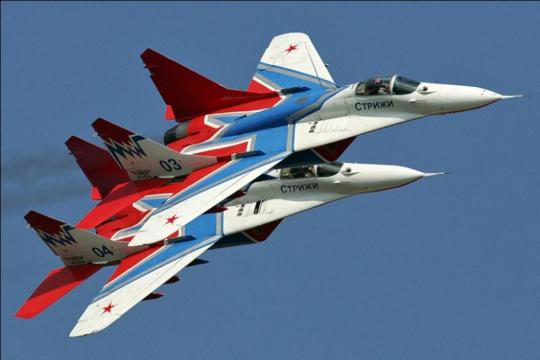 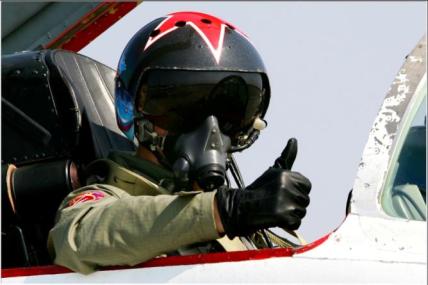 Прикрытие с воздуха мы,Воздушная сила нашей страны!Атаку с воздуха бояться не надо,Мы отразим любую атаку!В небе покой мы Ваш охраняем!
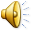 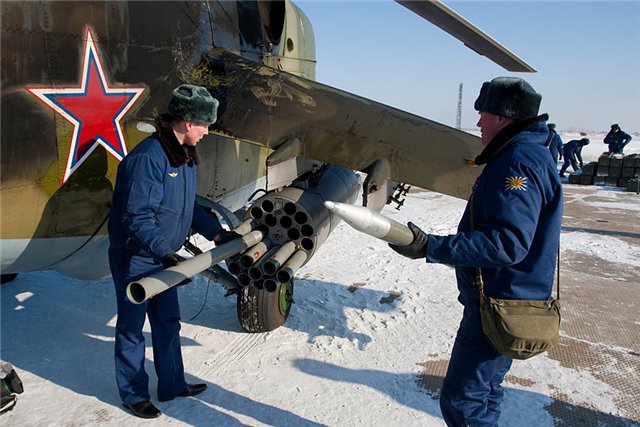 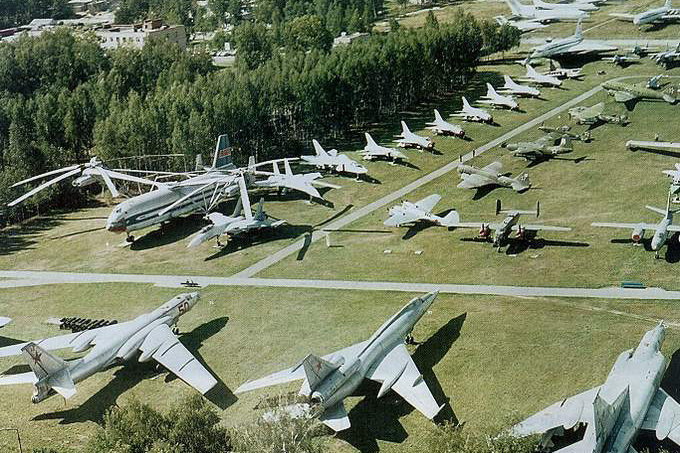 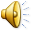 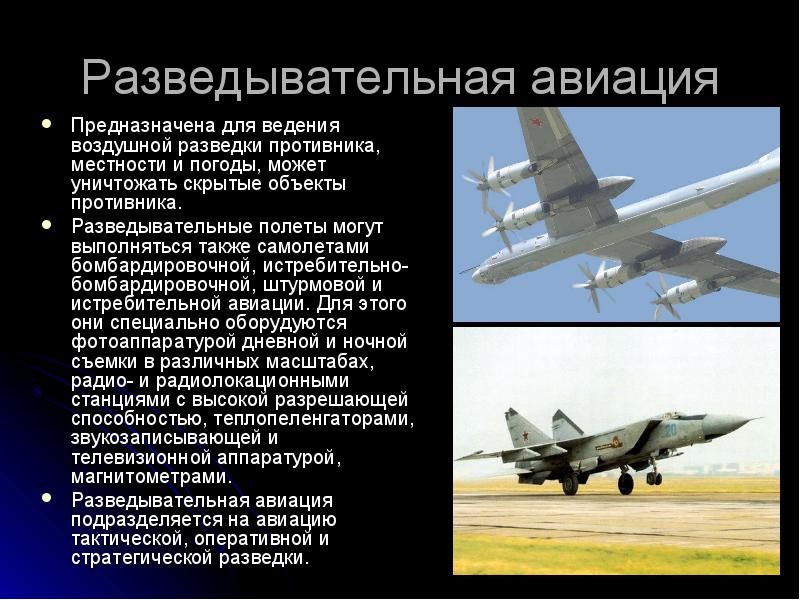 ВОЗДУШНО -  ДЕСАНТНЫЕ ВОЙСКА
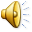 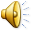 СУХОПУТНЫЕ ВОЙСКА
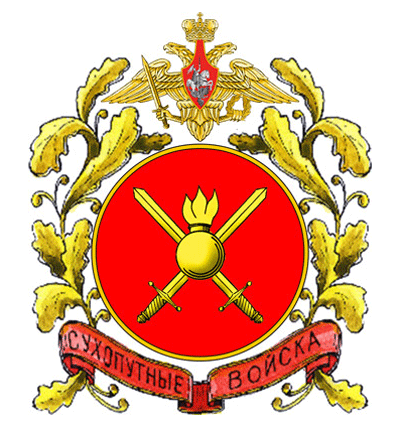 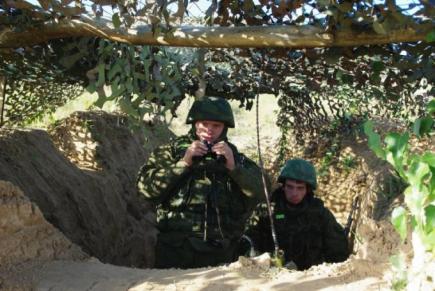 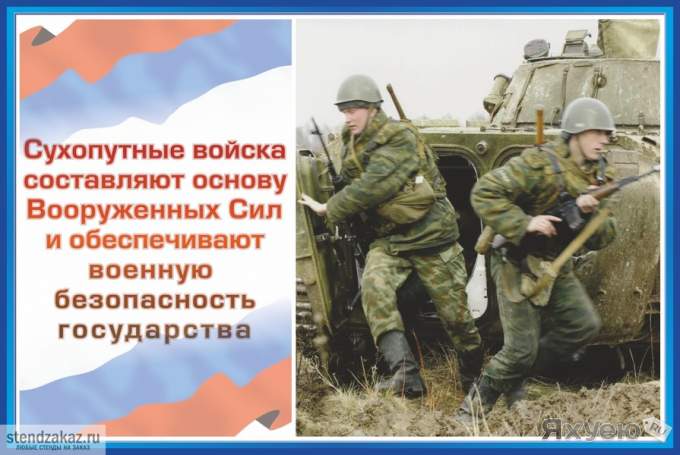 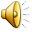 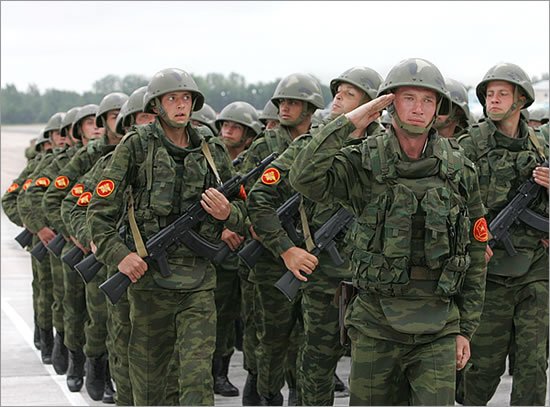 Нам Маршировать Охота!Потому Что Мы Пехота!Пехотинские Войска,Знает Вся Наша Страна!Рвемся В Бой Мы Смело,Атакуем Мы Умело!
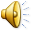 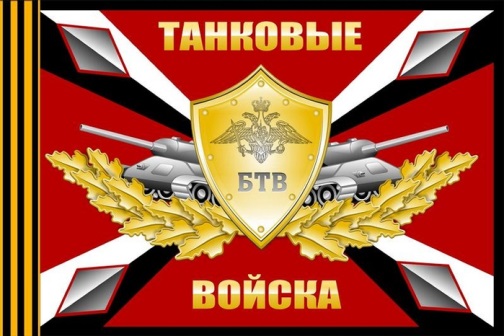 ТАНКОВЫЕ ВОЙСКА
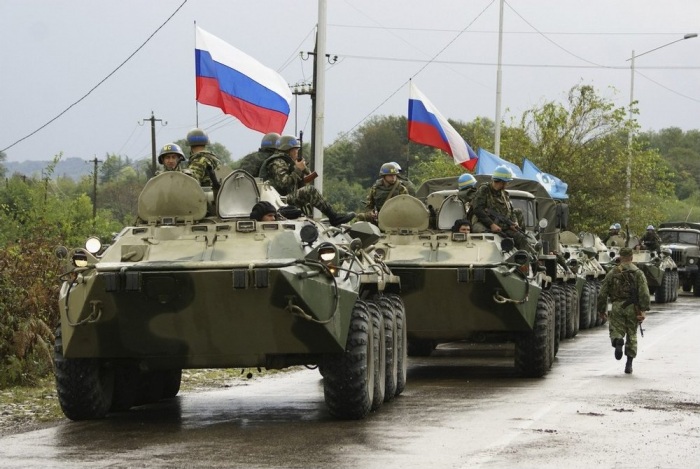 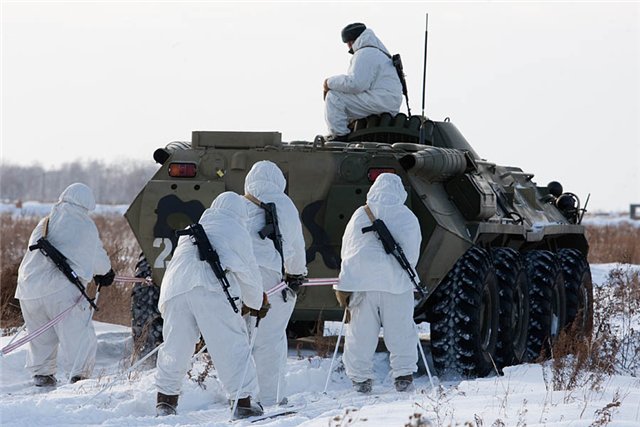 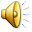 Мы Железные Защитники Страны!На Танках Защищаем Вас Всех Мы!Грозно Выглядит Танк Боевой,Но Действенно Он Охраняет Покой!Пусть Наши Враги Всегда Боятся Нас,Ведь Защита У Нас Высший Класс!
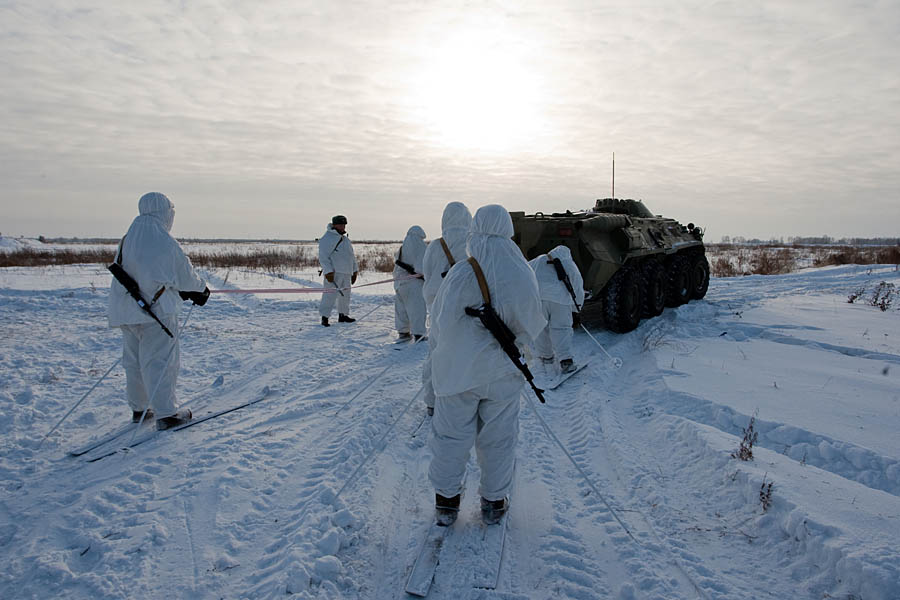 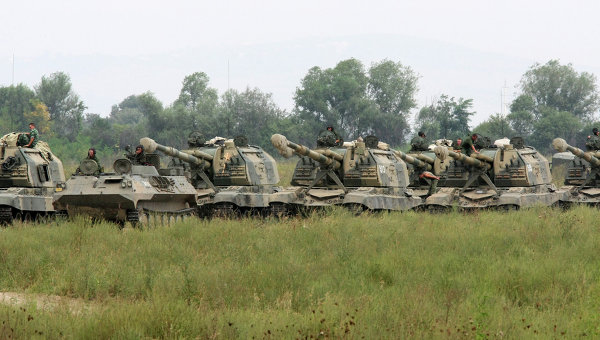 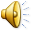 РАКЕТНЫЕ ВОЙСКА
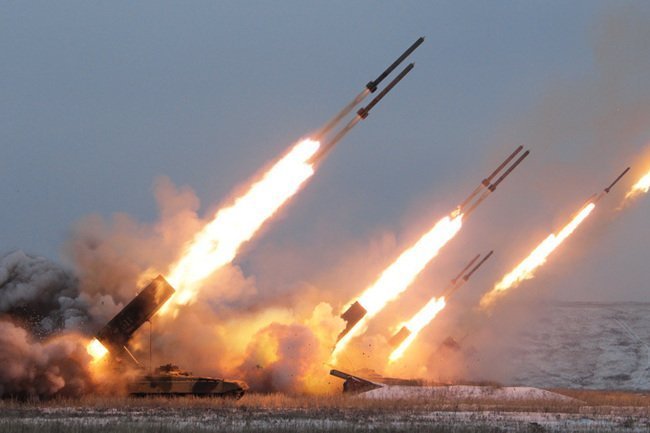 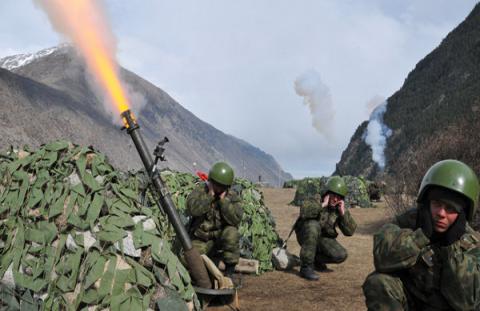 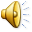 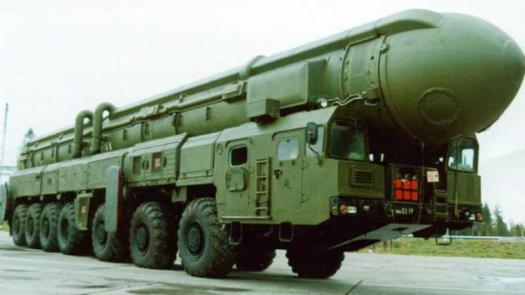 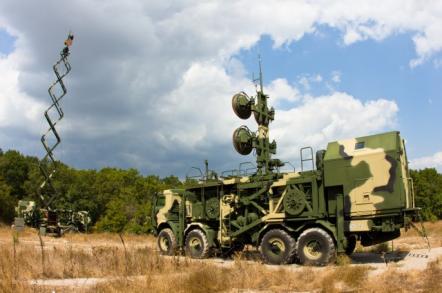 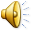 ПОГРАНИЧНЫЕ ВОЙСКА
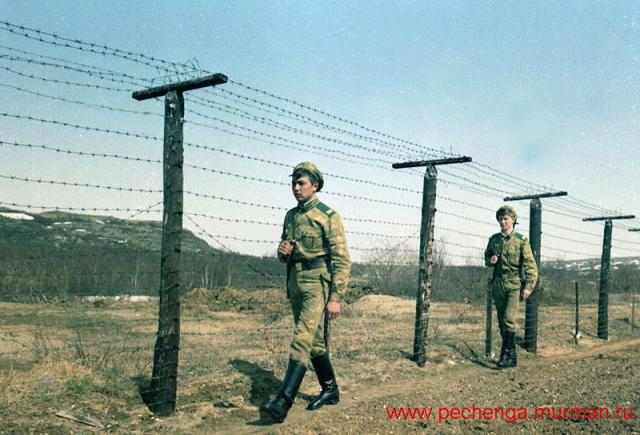 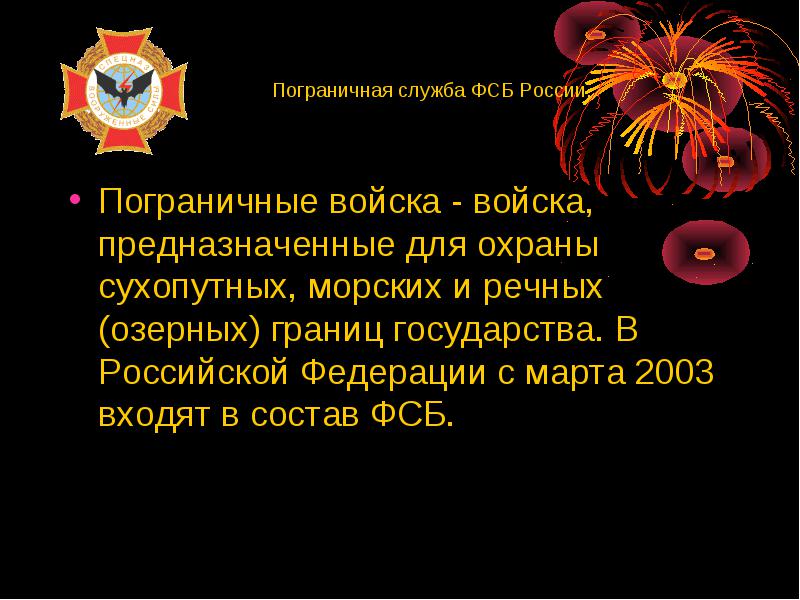 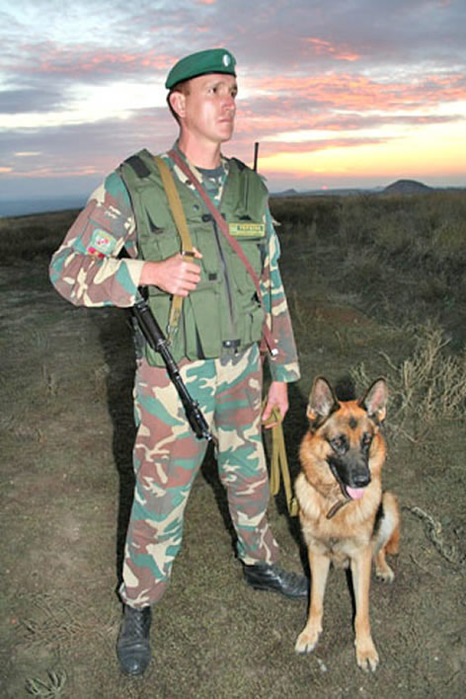 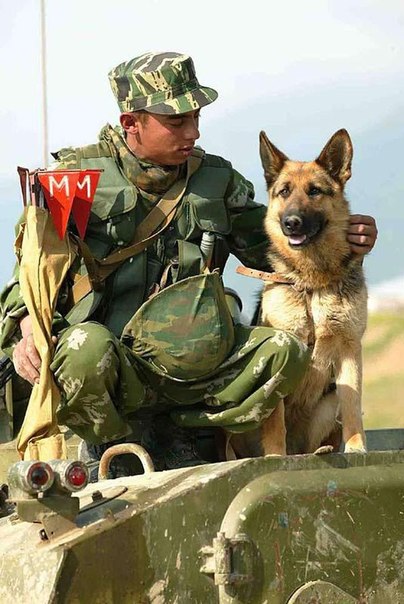 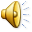 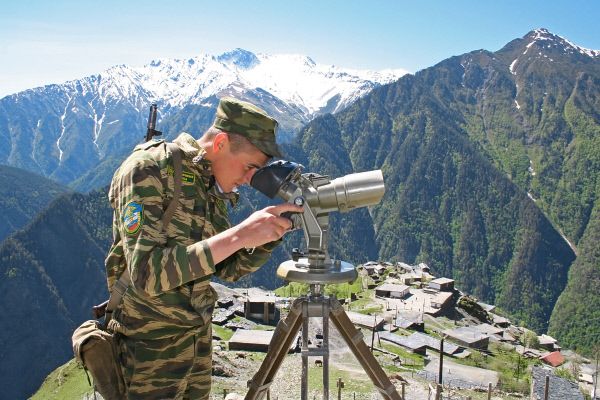 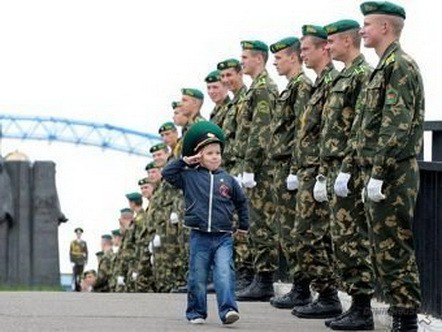 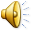 Эмблемы родов войск Русской Армии XX век
1-Общевойсковая эмблема -пехоты и мотострелковая. 
2-Военно-Воздушные силы 
3-Воздушно-десантные войска. 
4-Танковые войска. 
5-Артиллерия. 
6-Медицинская служба. 
7-Ветеринарная служба. 
8-Инженерные войска. 
9-Автомобильные войска и водители автомобилей во всех родах войск. 
10-Железнодорожные войска. 
11-Войска связи и радиотехнические части. 12-Военно-топографическая служба. 
13-Интендантская служба. 
14-Химические войска.
15-Военно-строительные отряды. 
16-Музыканты всех родов войск. 
17-Военная юстиция. 
18-Авиационно-техническая служба.
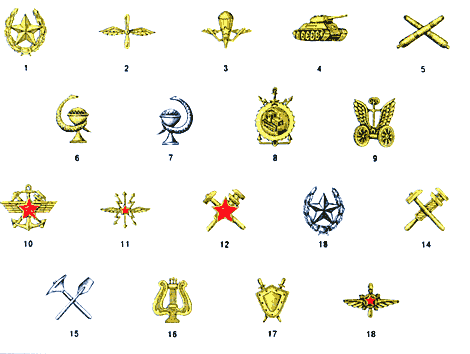 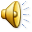 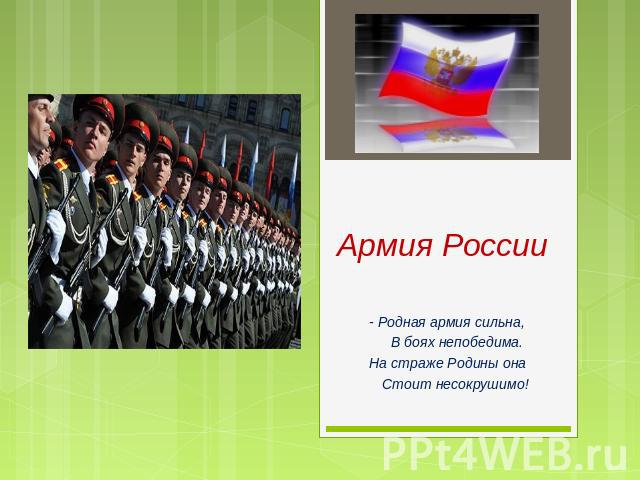 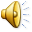 СПАСИБО
                     ЗА
                               ВНИМАНИЕ!
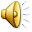 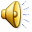 Источник информации - Интернет .
Ссылки:
http://festival.1september.ru/articles/582164/
http://nsportal.ru/ap/ap/drugoe/struktura-vooruzhennyh-sil-rossiyskoy-federacii
http://www.soldiers-mothers-rus.ru/roda.html
http://images.yandex.ru/yandsearch?stype=image&lr=57&source=psearch&text=источники%20информации%20в%20интернете%20к%20презентации%20про%20роды%20войск%20РФ
http://enciklopedja.ru/infor/uniform/EMBLEM/7.htm